St. James, Brookhaven
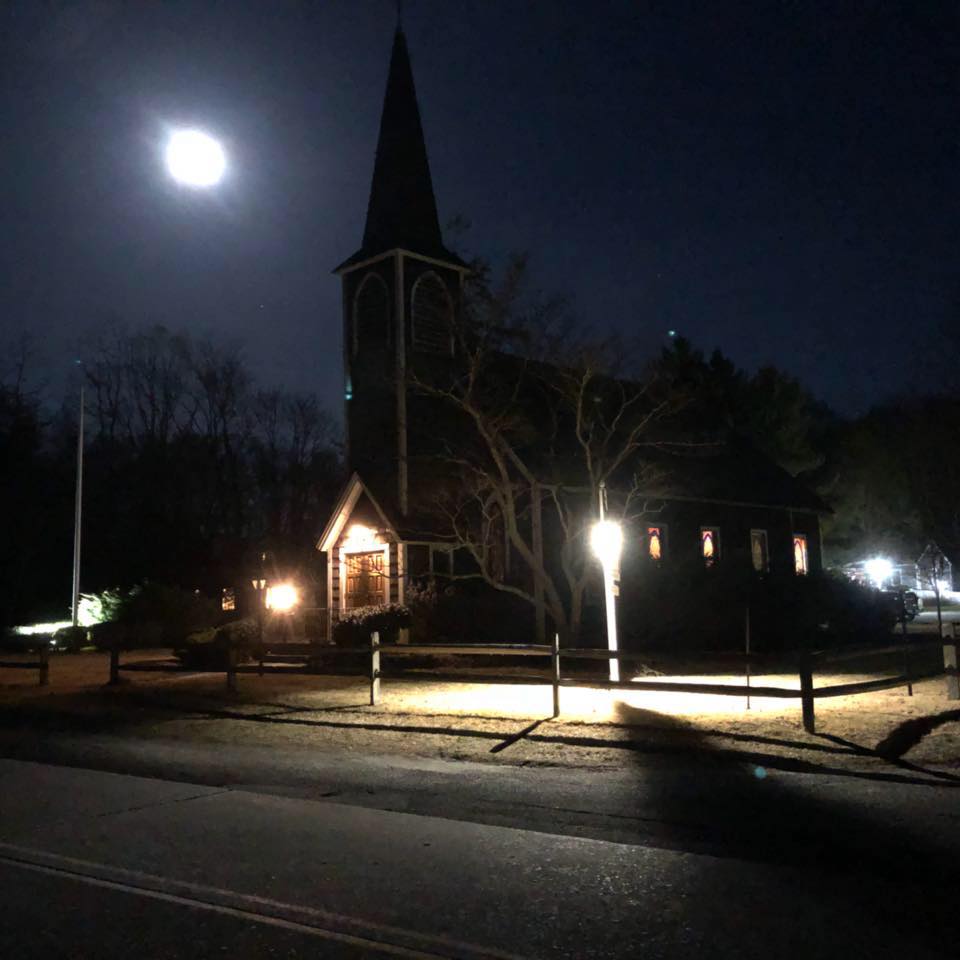 [Speaker Notes: St. James in the Woods 65 miles east of NYC. Tell the story of taking this picture.]
In the beginning there was
BROOKLYN
[Speaker Notes: I’m a child of Brooklyn.  Haitian immigrants.  The diversity]
Brooklyn is the Center of the Universe!
[Speaker Notes: Brooklyn would be the 3rd biggest city after LA and Chicago
Different neighborhoods Bensonhurst – Italian Crown Heights/Est Flatbush Caribbean, East NY Black and Latino.  Bed Stuy used to be Black. Sunset Park Latino, Asian, the Heights and Slope mostly white.  2 train experience  There were no white who got off from President St- Flatbush.]
Michael Griffith
[Speaker Notes: 1986 – Michael died fleeing from a Mob in Howard Beach, Queens. Car broke down, they walked 3 miles to  They yelled the N word yielded bats – forcing him to run onto the Belt Parkway and hit by a car.]
Yusef Hawkins
[Speaker Notes: Bensonhurst Brooklyn. The B6 ends there.  Went to buy a used car, because a black or latino man was dating a white woman.]
Central Park 5
[Speaker Notes: Jogger attack]
Central Park 5
Antron McKray
Kevin Richardson
Yuseef Salaam
Raymond Santana
Korey Wise
[Speaker Notes: They were my age.]
[Speaker Notes: A real estate tycoon. Called for the death penalty. Many of us saw this as a call for mob justice – bringing lynching into this generation.]
NYC and Long Island
[Speaker Notes: Geography of Long Island & NYC]
Diocese of Long Island
Brooklyn
Queens
Nassau
Suffolk
[Speaker Notes: 85% White.  Wedding – Mother of the bride]
Suffolk County
[Speaker Notes: Political leanings of Suffolk.]
Brookhaven
[Speaker Notes: Hamlet of Brookhaven - exurban]
Brookhaven
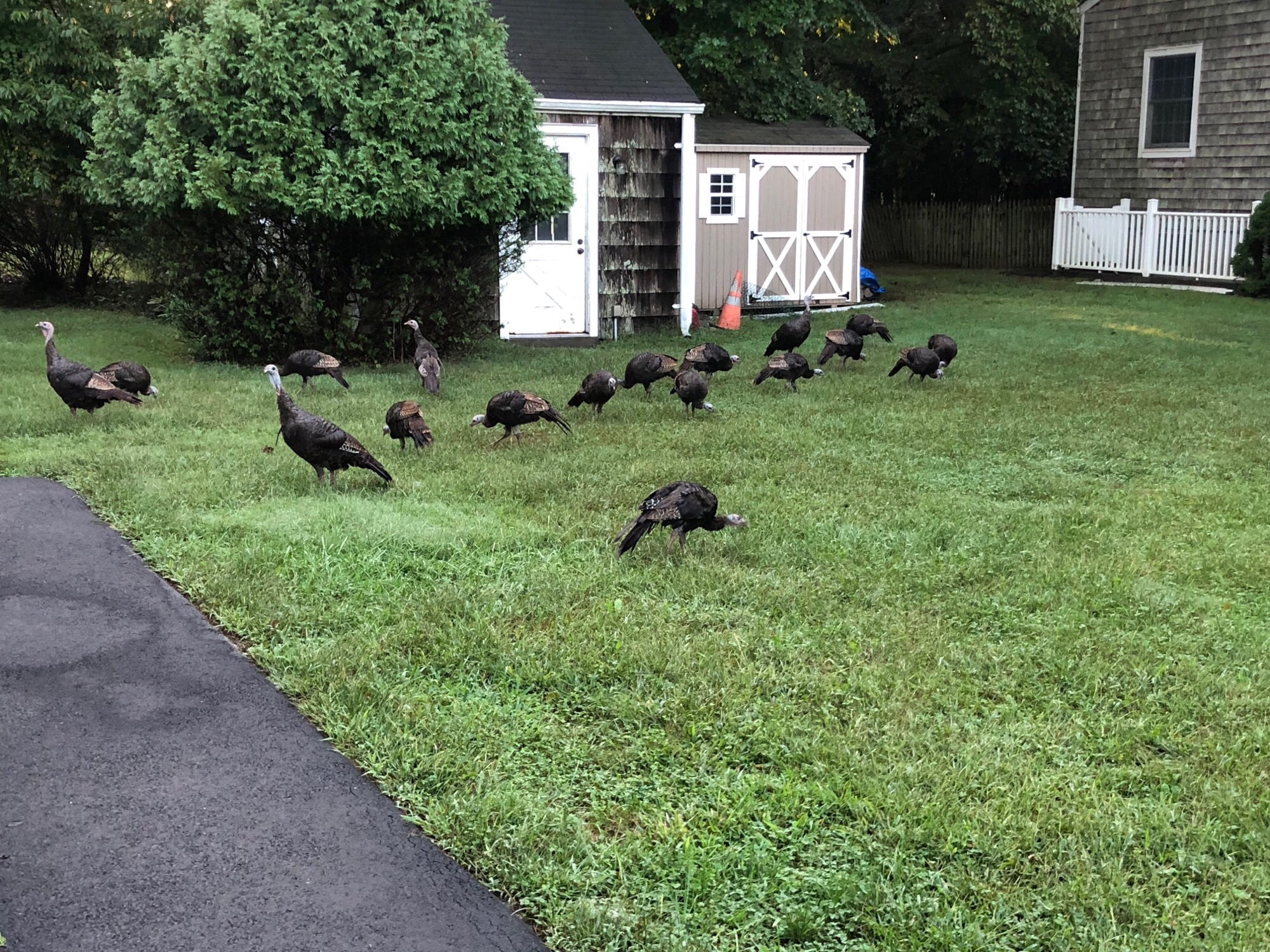 [Speaker Notes: Most of it is the Werthiem National Preserve.  Post Morrow Foundation.  St. James Edgar Ave. property forever green.]
Brookhaven
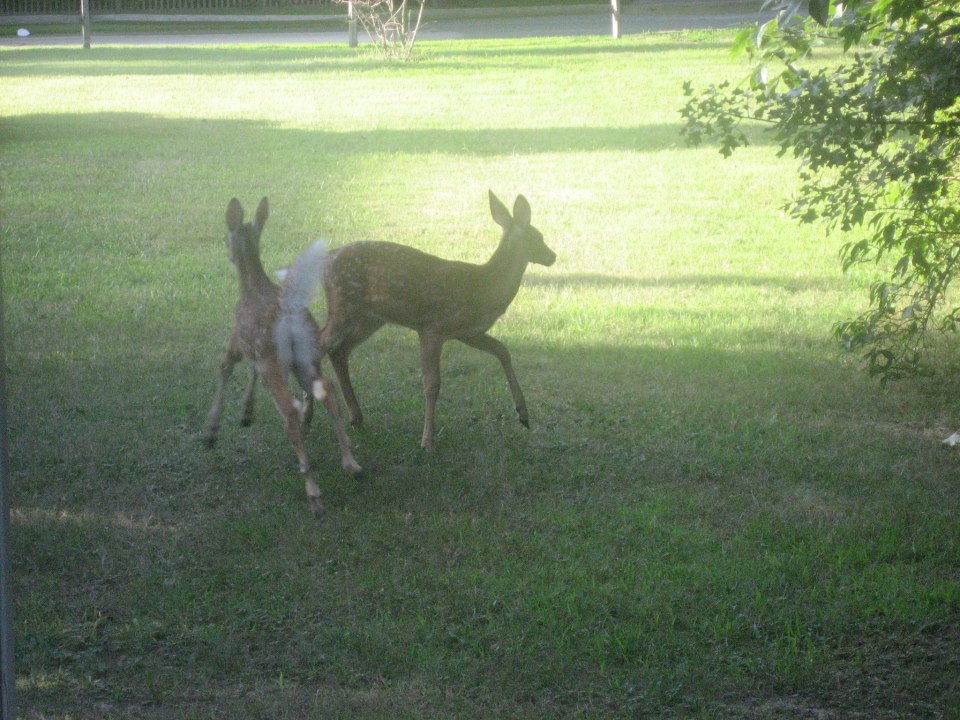 [Speaker Notes: If only we had as many deer as people.]
First Day of Orientation September 1997 Seabury-Western Theological Seminary
[Speaker Notes: 10 out of 22 of us were people of color.  Diversity was celebrated.]
Clergy at Chrism Mass
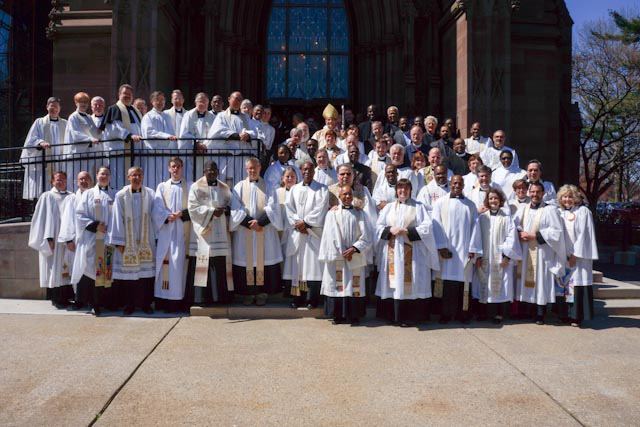 [Speaker Notes: LI was the same way.]
[Speaker Notes: Shared this on Church’s FB page in 2013.  A reminder of how divided we are.]
Racial Justice and Reconciliation Committee
[Speaker Notes: 3 Episcopal Churches + 1 Lutheran Church Read as our Lenten Study in 2017.]
[Speaker Notes: Birthday celebration It’s always]
[Speaker Notes: Diversity of congregation – 10 different zip codes]
[Speaker Notes: We had 3 black families.  Alexandres were the 4th.  4 more. 3 interracial couples, 1 Indian from Guyana.  We’ve become more diverse]
CORE
Community of Reconciling Episcopalians

Will you seek and serve Christ in all persons loving your neighbor as yourself?
Will you strive for justice and peace among all people and respect the dignity of every human being?
[Speaker Notes: Star Trek. TOS – Let That Be Your Last Battlefield Enterprise -Terra Prime episode  Seeing Selma  Showing Zootopia  Video from Christ Church Cathedral, Indianapolis – Sharing our Stories: Christ Church Cathedral responds to a Summer of Racism.]
[Speaker Notes: Ethnic and Cultural Heritage Dinner – We like to eat!]
[Speaker Notes: Reflecting this in the preaching.  The week before doubting week of Trump going on about the Birth Certificate and they finally showed it.  I asked if his father was from Germany or Norway, would there be doubts.  Thomas The week Zimmerman acquitted, the next week the reading was Good Samaritan.  He did not see Travyon Martin as a neighbor.
The week of the S-hole countries, The sermon asked the question can anything good come out of El Salvador, Africa, Haiti.]
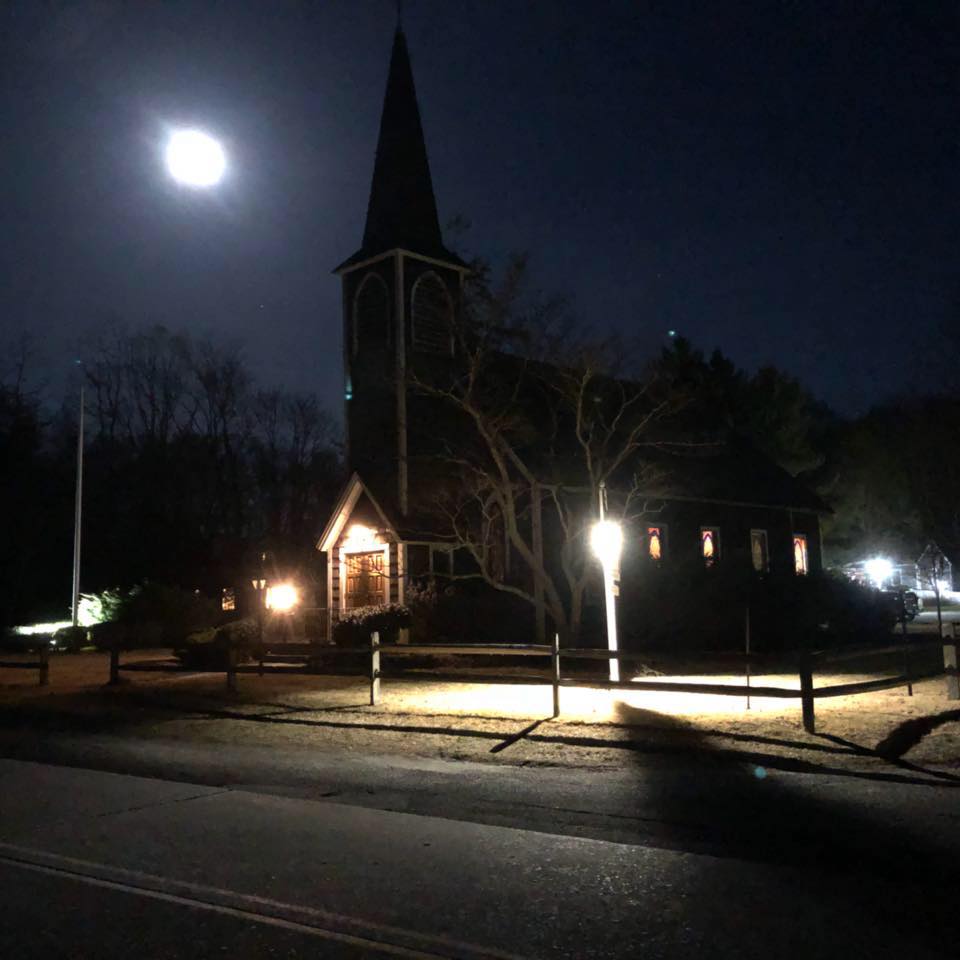 [Speaker Notes: The story of this picture.  2 Easter Sermon. The struggle continues.  Stephon Clark.  One of the police officers made sure to tell me he had a record.]